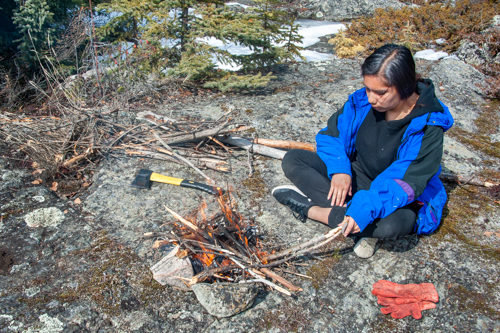 How are you?
Making a Fire.
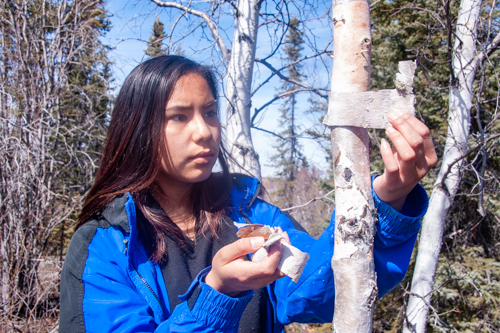 Collect birch bark.
Gather spruce for kindling.
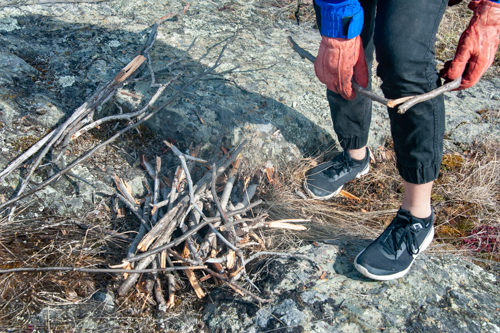 How are you?
Break the sticks.
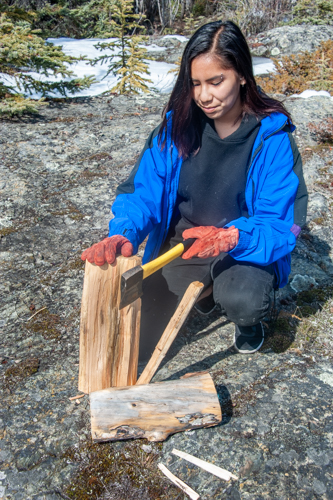 Chop wood.
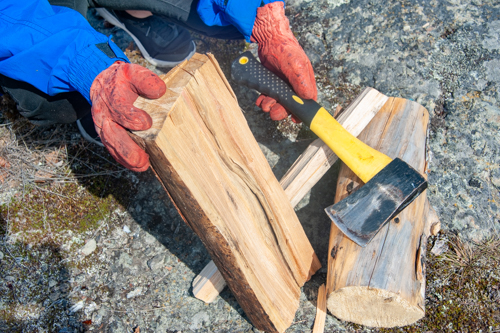 How are you?
Be careful with the axe.
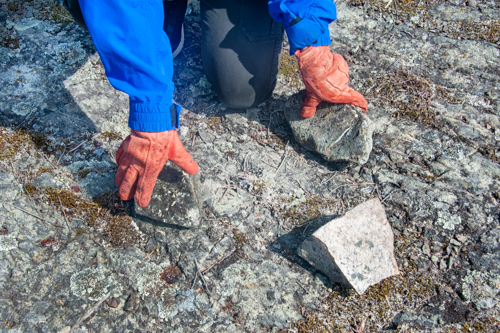 How are you?
Choose a flat spot.
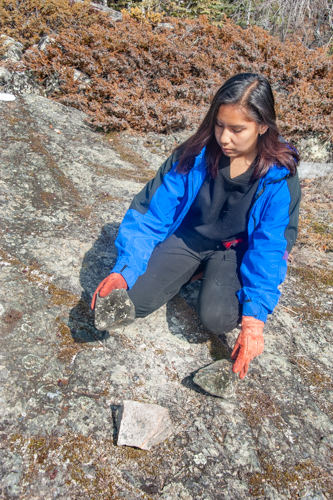 Place the rocks.
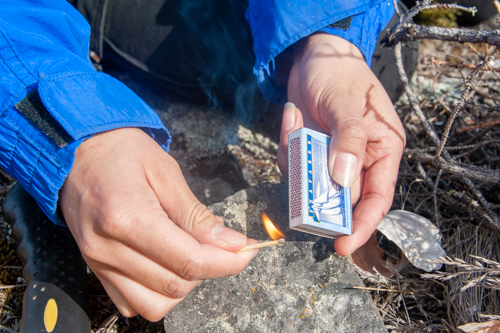 Light the match.
Light the fire.
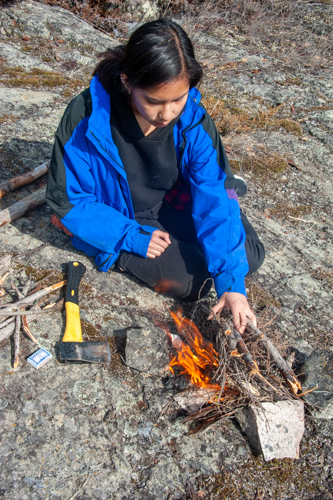 Tend the fire.
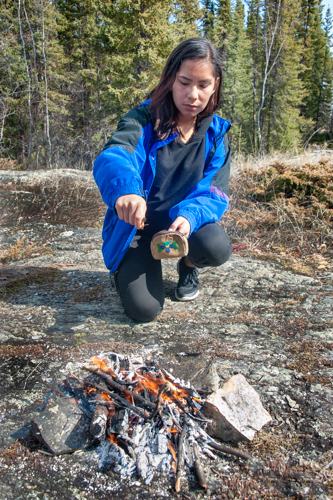 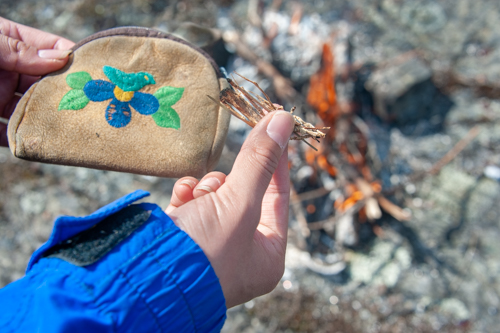 Feed the fire.
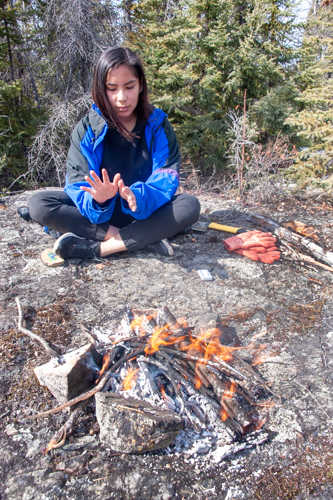 Fire is warm.
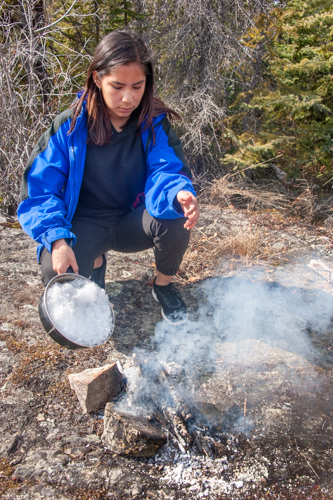 Put the fire out.